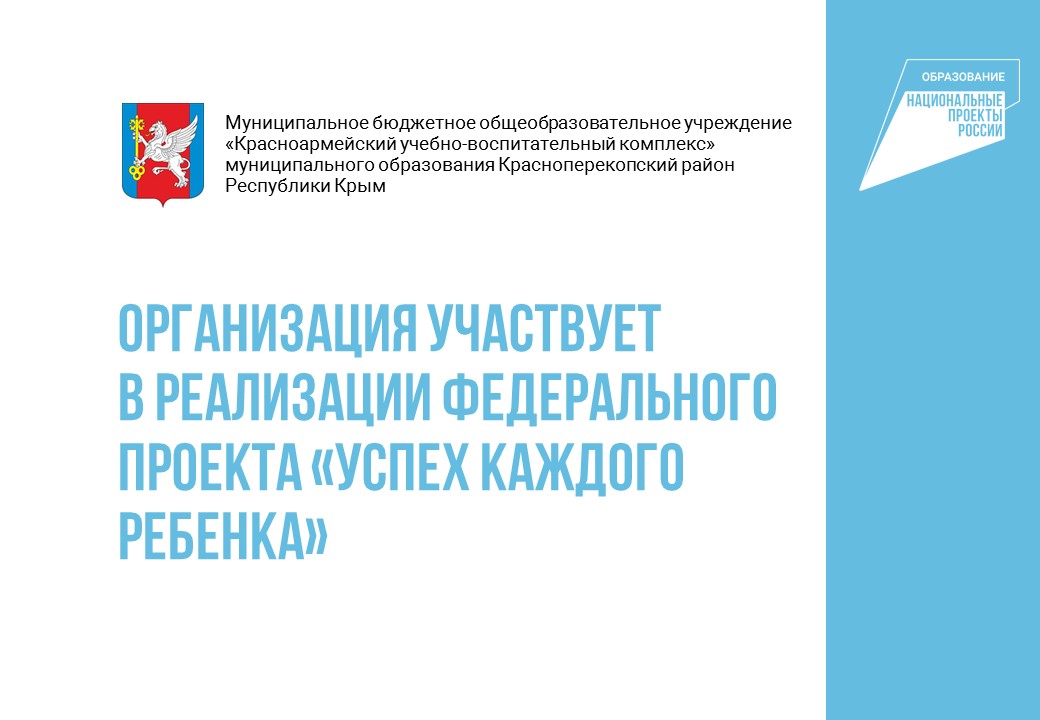 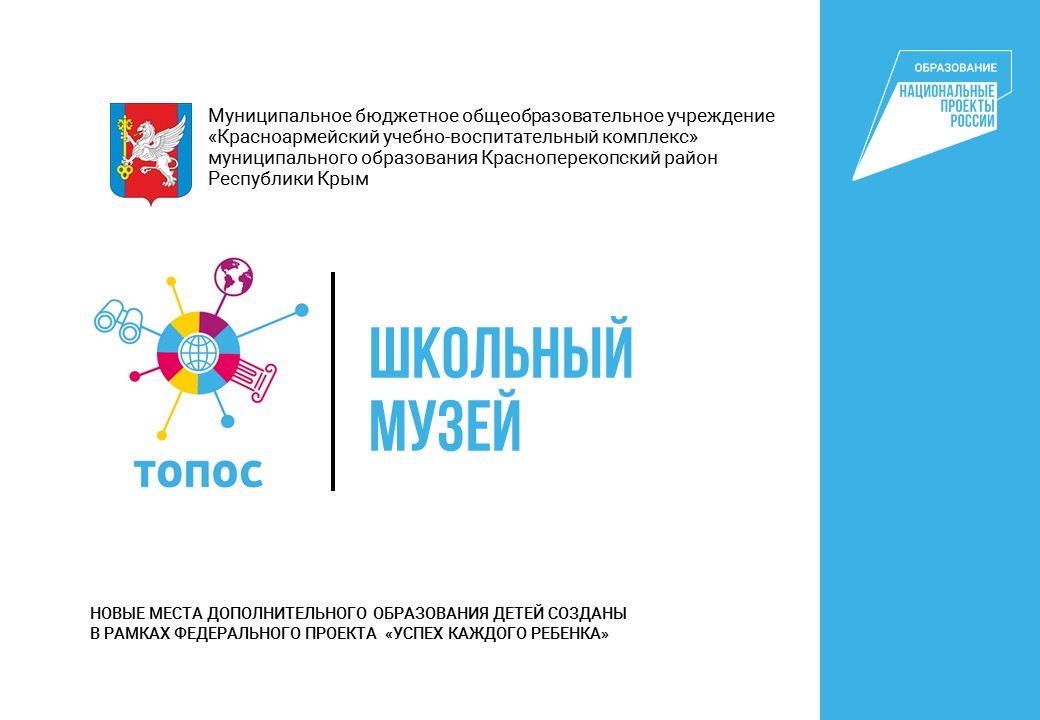 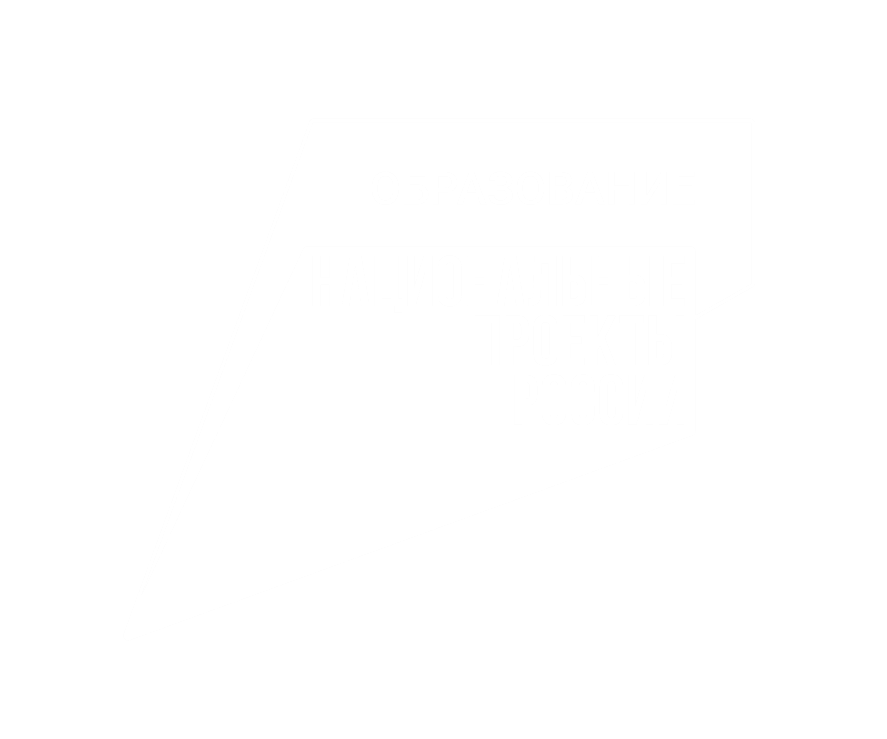 1 сентября 2024 г. в муниципальном бюджетном общеобразовательном учреждении «Красноармейский учебно-воспитательный комплекс» муниципального образования  Красноперекопский район Республики Крым в рамках регионального проекта «Успех каждого ребёнка» национального проекта «Образование» будут организованы новые места дополнительного образования детей.
Региональный проект «Успех каждого ребёнка» направлен на развитие дополнительного образования, сопровождение и поддержку детей, на помощь в самоопределении и ранней профессиональной ориентации.
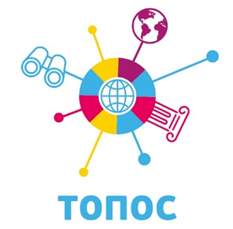 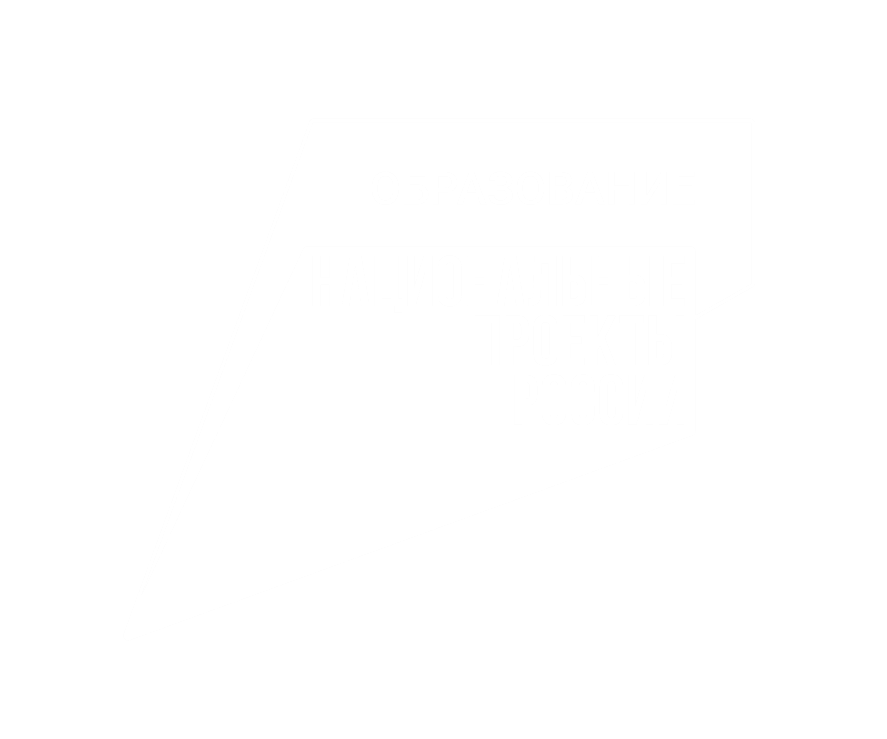 В нашей школе этот проект будет реализован в туристско-краеведческом направлении «Школьный музей», которое разделено на 2 возрастные группы по 15 обучающихся в каждой (10 -17 лет). 
Объем и сроки освоения программы – срок реализации 1 год. Обучение по данной программе строится из расчета учебной нагрузки: 4 часа в неделю (2 занятия по 2 часа) — 144 часа в год.

Туристско-краеведческая деятельность во всех её формах способствует всестороннему развитию личности ребёнка, направлена на совершенствование его интеллектуального, духовного и физического развития, способствует изучению Родины, приобретению навыков самостоятельной деятельности.
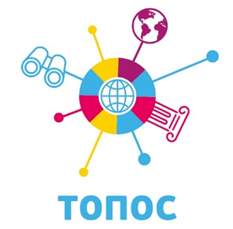 Целью настоящей программы является организация деятельности, направленной на  осуществление воспитания, обучения, развития и социализации школьников средствами музея.
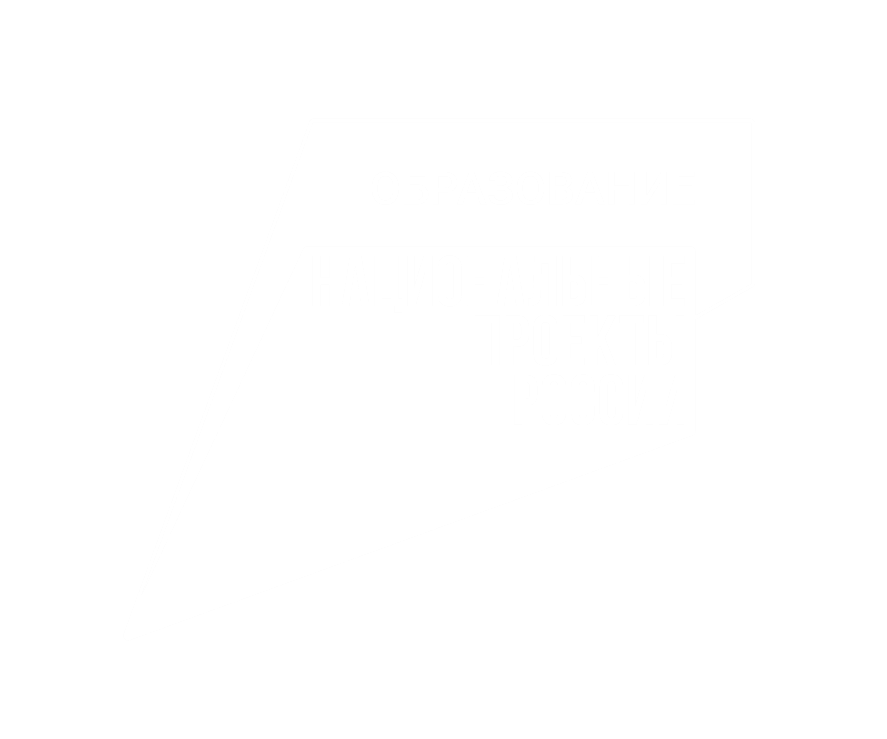 Направленность программы – краеведческая.
Актуальность программы – программы определяется направленностью на формирование единства интересов личности, общества и государства в деле воспитания гражданина России. Знания о родном крае расширяют эрудицию учащихся, помогают сформировать активную жизненную позицию. Именно краеведческий подход позволяет учащимся наилучшим образом узнать родной край, свою «малую родину» как неотъемлемую составляющую часть Российского государства, получить представление о природных, культурных и литературных богатствах родного края, формирует любовь к Крымскому полуострову.
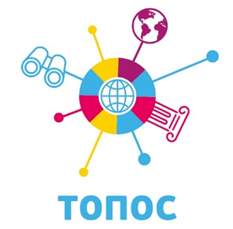 Актуальность программы также заключается в том, чтобы в процессе творческой практики ребенок мог открывать в себе самом общечеловеческую способность эстетического отношения к миру, что наиболее важно в современном обществе, развитию у обучающихся желания и умения приобретать знания по истории родного края, по музейному делу.
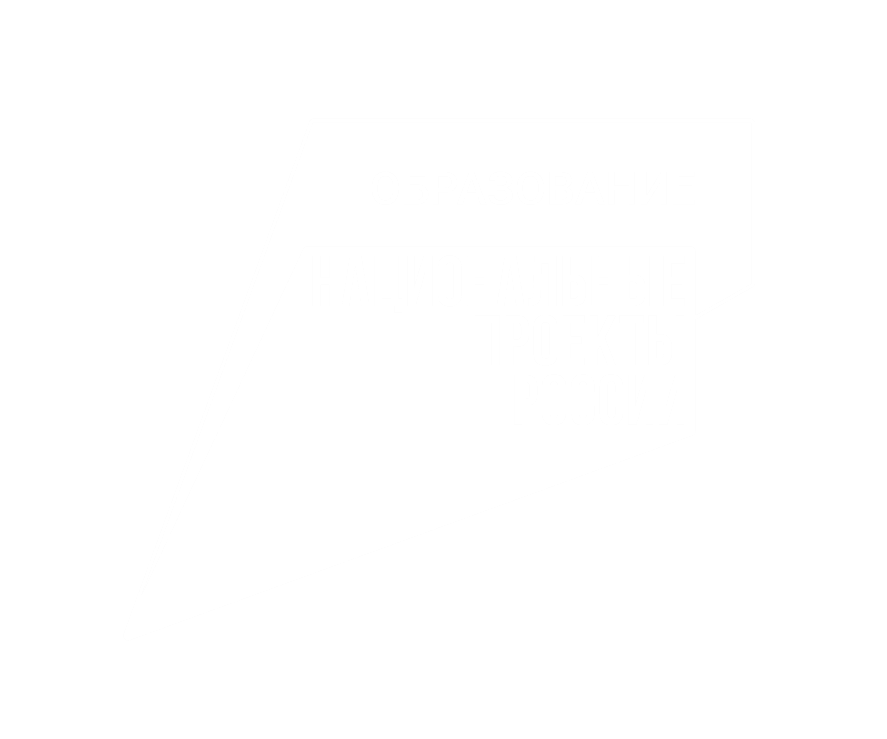 Новизна образовательной программы состоит в том, что она носит  комплексный характер. Работая по ней, изучая музейное дело, предоставляется возможность сообщить обучающимся необходимые знания в области исторического краеведения, литературы, искусствоведения, археологии и этнографии, архитектуры, музееведения в целом и многое другое.
Выполнение программы позволяет не только глубже изучить историю края, в котором живут ребята, но и раскрыть, развить познавательные способности обучающихся, реализовать их личностный потенциал, помочь школьникам в приобретении навыков и умений, необходимых для получения дальнейшего образования (работа с литературой, источниками, документами, выполнение различные видов творческих работ, публичные выступления, ведение дискуссии и т. д.).
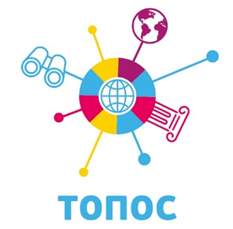 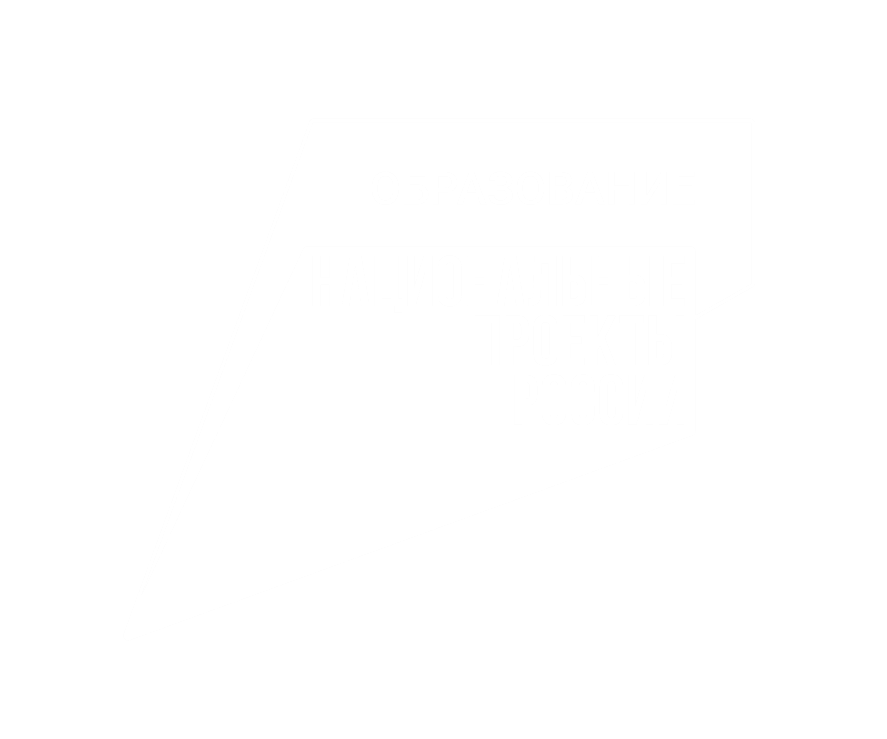 Материально-техническое обеспечение.
витрина демонстрационная напольная, большая;
витрина демонстрационная напольная, малая;
витрина демонстрационная настенная;
демонстрационная система универсальная;
демонстрационная система напольная;
информационный стенд;
мультимедийный проектор;
экран с креплением;
акустическая система.
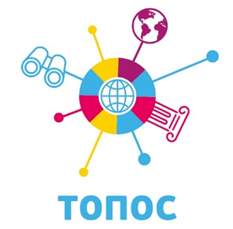